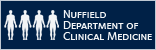 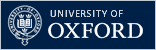 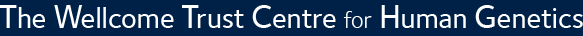 Human genetic variation: Recombination, rare variants and selection
Gil McVean
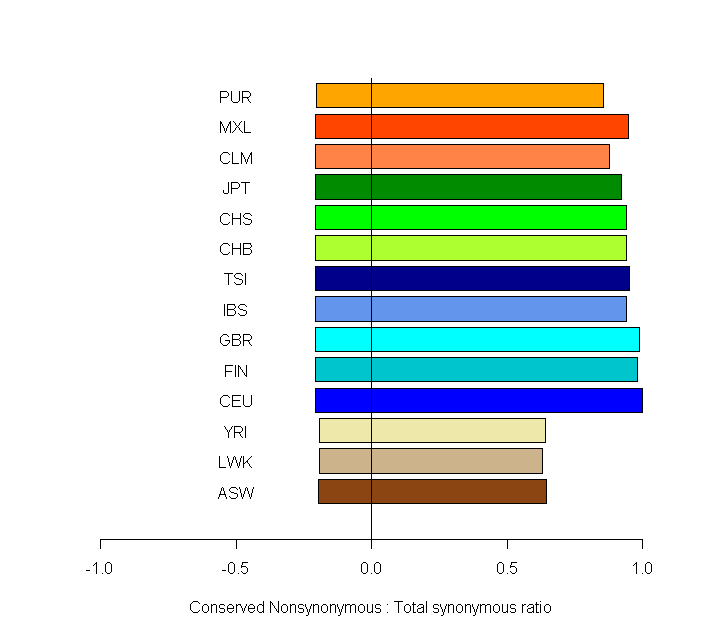 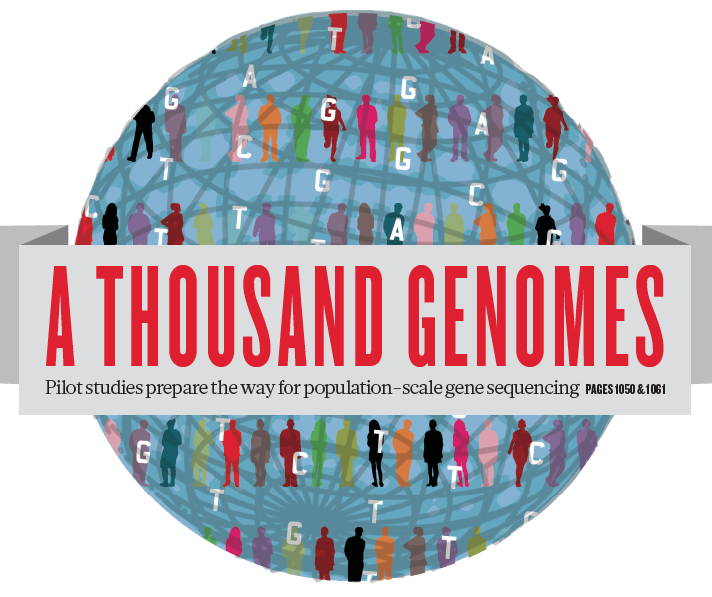 There are no new questions in population genetics
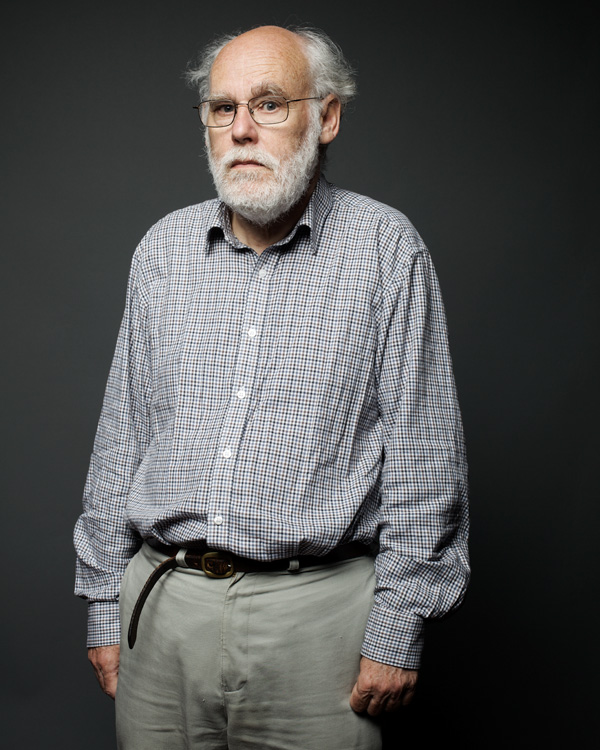 …only new types of data
Genome sequences of entire populations
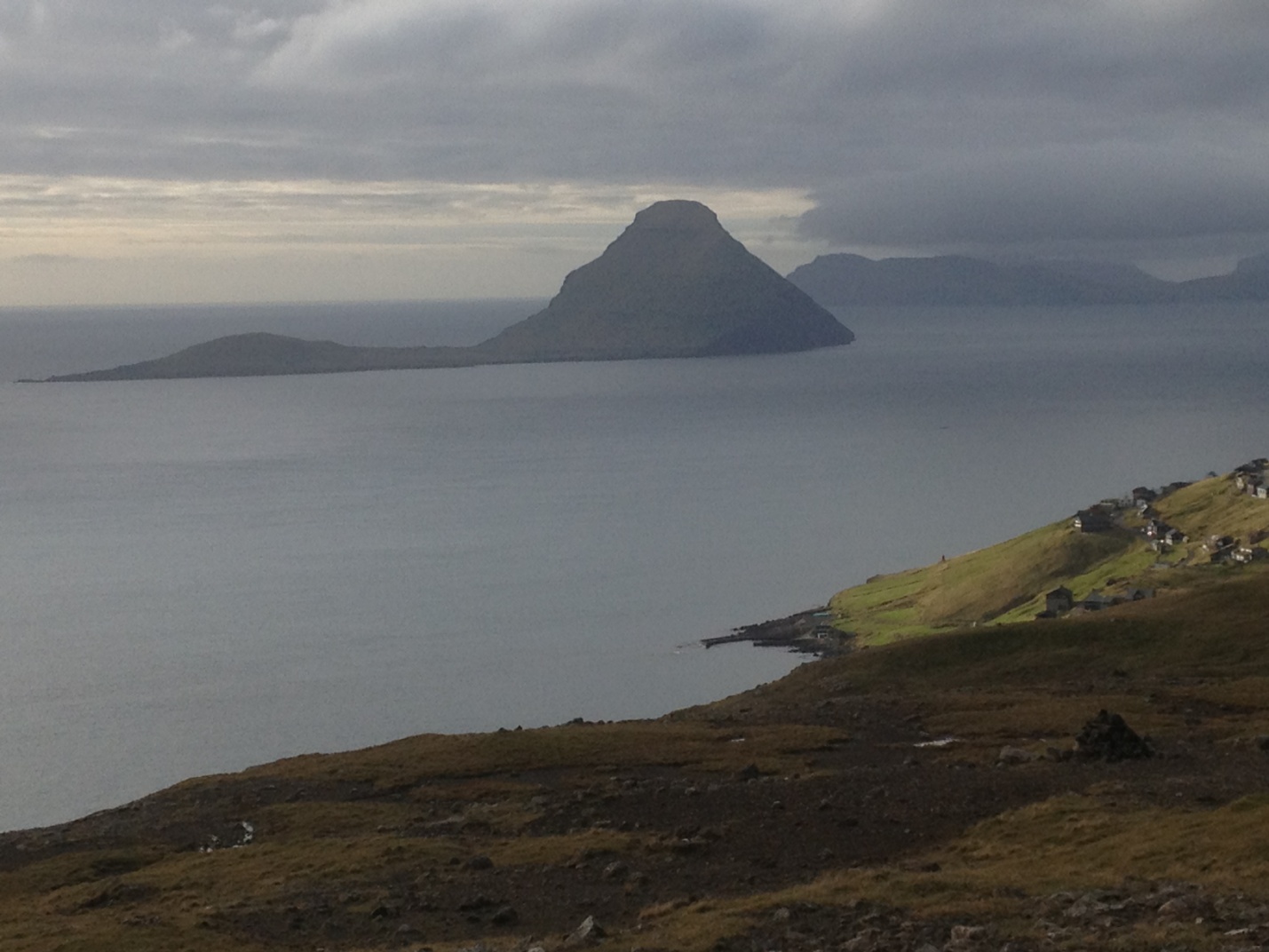 Data with linkage to deep phenotype information
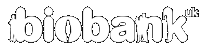 Data from multiple species
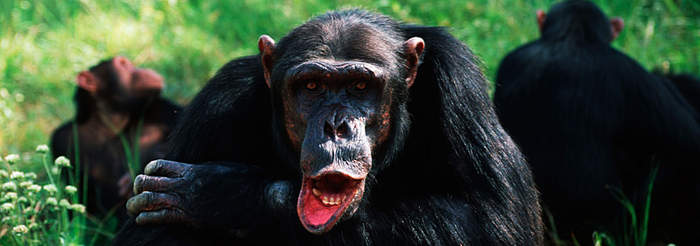 Longitudinal data
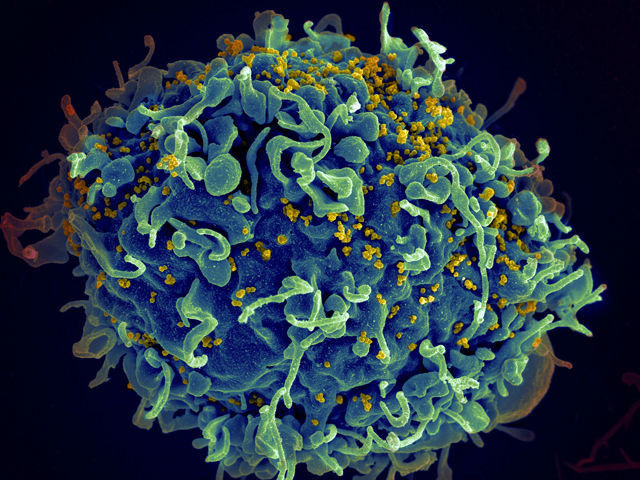 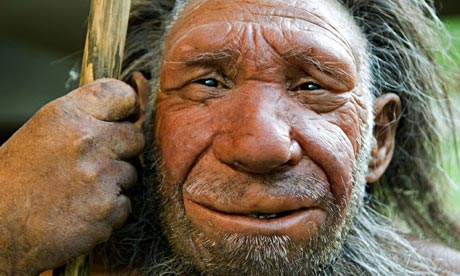 Overview
How should we think about genetic variation in humans?
The ancestral recombination graph (ARG)
Learning about recombination

What we know about the ARG in humans
The 1000 Genomes Project
Common and rare variation
Relatedness among ‘unrelated’ samples

How can a genealogical perspective influence the search for disease genes?
Rare variant contributions
Gene genealogies and genetic variation
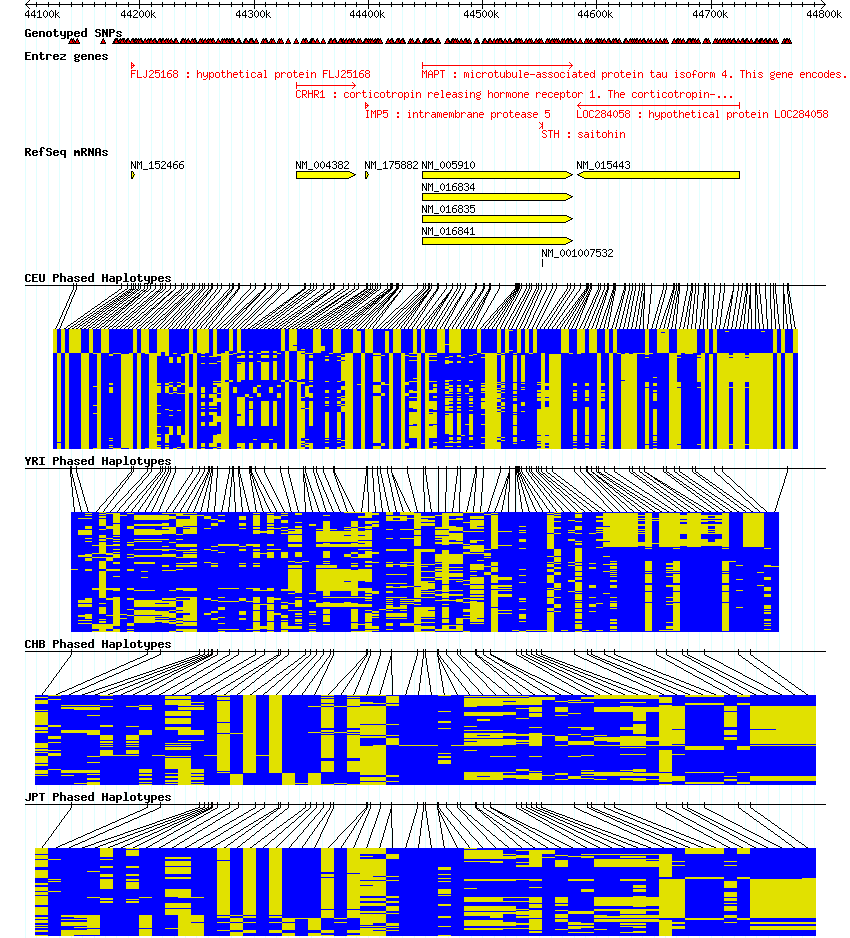 What defines the structure of genetic variation?
In the absence of recombination, the most natural way to think about haplotypes is in terms of the genealogical tree representing the history of the chromosomes
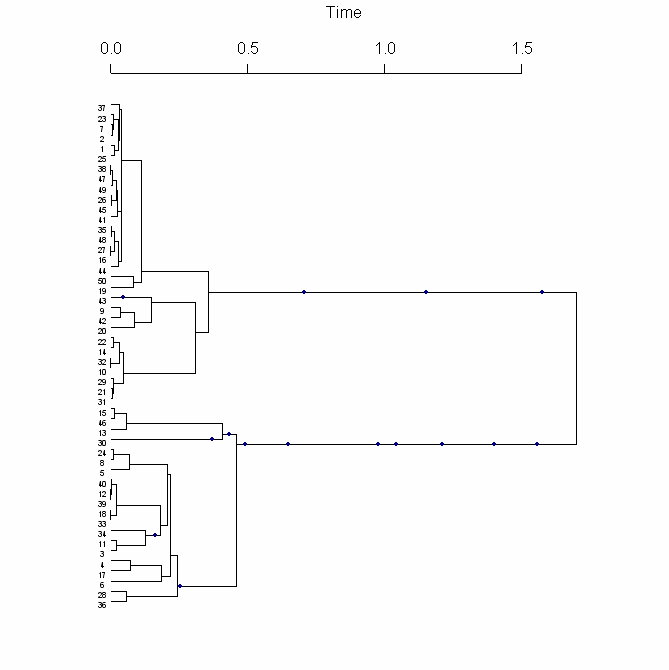 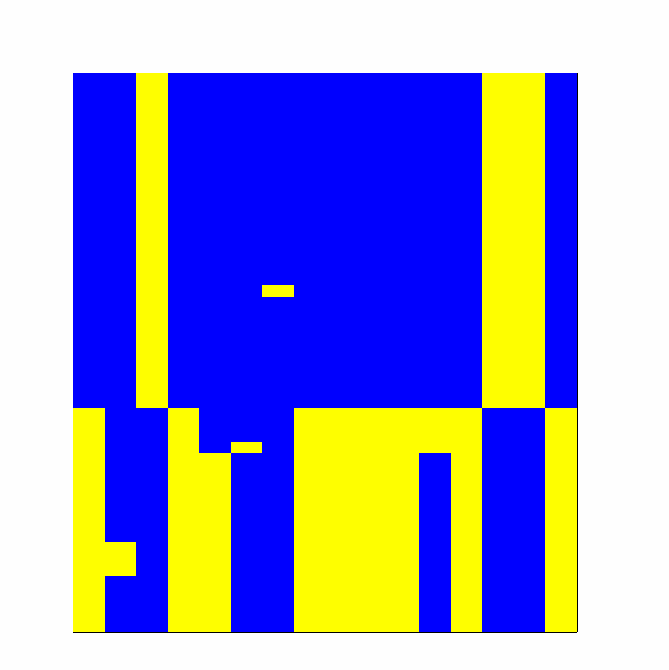 What determines the shape of the tree?
Present day
Ancestry of current population
Present day
Ancestry of sample
Present day
The coalescent: a model of genealogies
Most recent common ancestor (MRCA)
coalescence
Ancestral lineages
Present day
time
What happens in the presence of recombination?
When there is some recombination, every nucleotide position has a tree, but the tree changes along the chromosome at a rate determined by the local recombination landscape
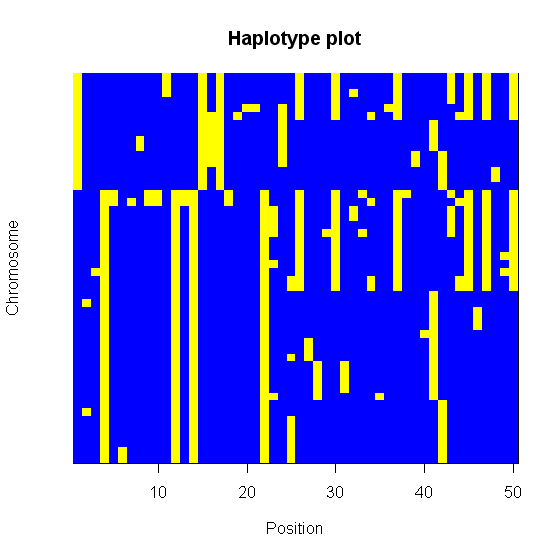 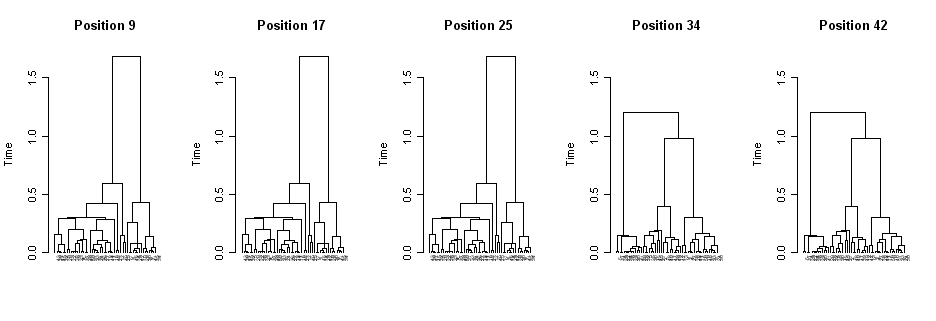 Recombination and genealogical history
Forwards in time






Backwards in time
Grandmaternal sequence
Grandpaternal sequence
x
TCAGGCATGGATCAGGGAGCT
TCACGCATGGAACAGGGAGCT
TCAGGCATGG
AACAGGGAGCT
Non-ancestral genetic material
G
A
G	A
The ancestral recombination graph (ARG)
The combined history of recombination, mutation and coalescence is described by the ancestral recombination graph
Coalescence
Mutation
Coalescence
Coalescence
Mutation
Coalescence
Recombination
Event
Deconstructing the ARG
The decay of a tree by recombination
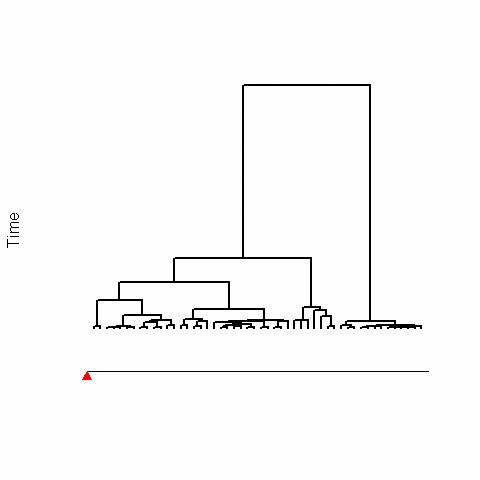 The decay of a tree by recombination
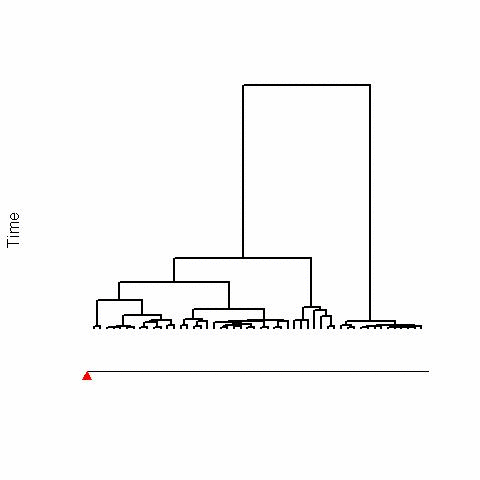 100
0
Genealogical thinking to interpret genetic variation
Age of mutation
Date of population founding
Migration and admixture
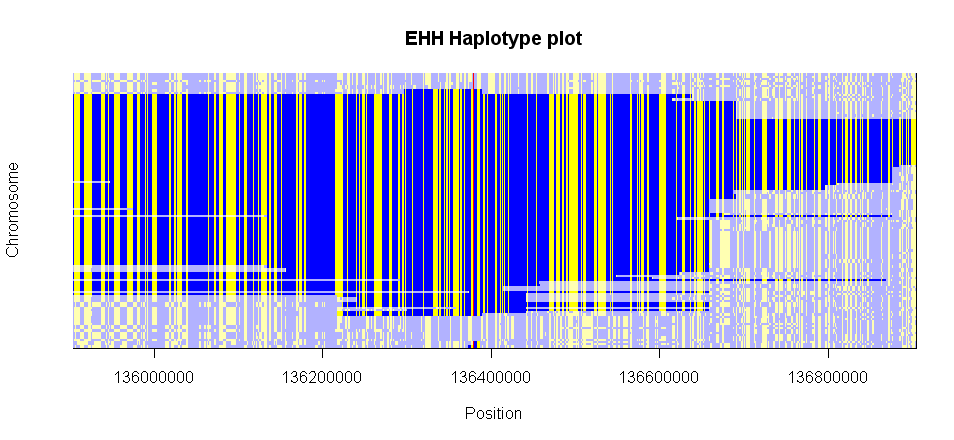 ?
ARG-based inference
tMRCA
Coalescence
Mutation
t7
t6
Coalescence
t5
Coalescence
t4
Mutation
t3
Coalescence
t2
Recombination
t1
Coalescence
t = 0
time
A problem and a possible solution
Efficient exploration of the space of ARGs is a difficult problem

The difficulties of performing efficient exact genealogical inference (at least within a coalescent framework) currently seem insurmountable

There are several possible solutions
Dimension-reduction
Approximate the model
Approximate the likelihood function

One approach that has proved useful is to combine information from subsets of data for which the likelihood function can be estimated
Composite likelihood
Composite likelihood estimation of 4Ner: Hudson (2001)
Composite likelihood estimation of the recombination rate
DlnL
DlnL
4Ner
4Ner
15
7
1
1
2
7
2
2
4
2
3
1
1
1
1
Full likelihood
Composite-likelihood approximation
DlnL
4Ner
Fitting a variable recombination rate
Split blocks
Merge blocks
Change block size
Change block rate
Use a reversible-jump MCMC approach (Green 1995)
SNP positions
Cold
Hot
Fine-scale validation of the method
Rates estimated from sperm 
Jeffreys et al (2001)
Strong concordance between fine-scale rate estimates from sperm and genetic variation
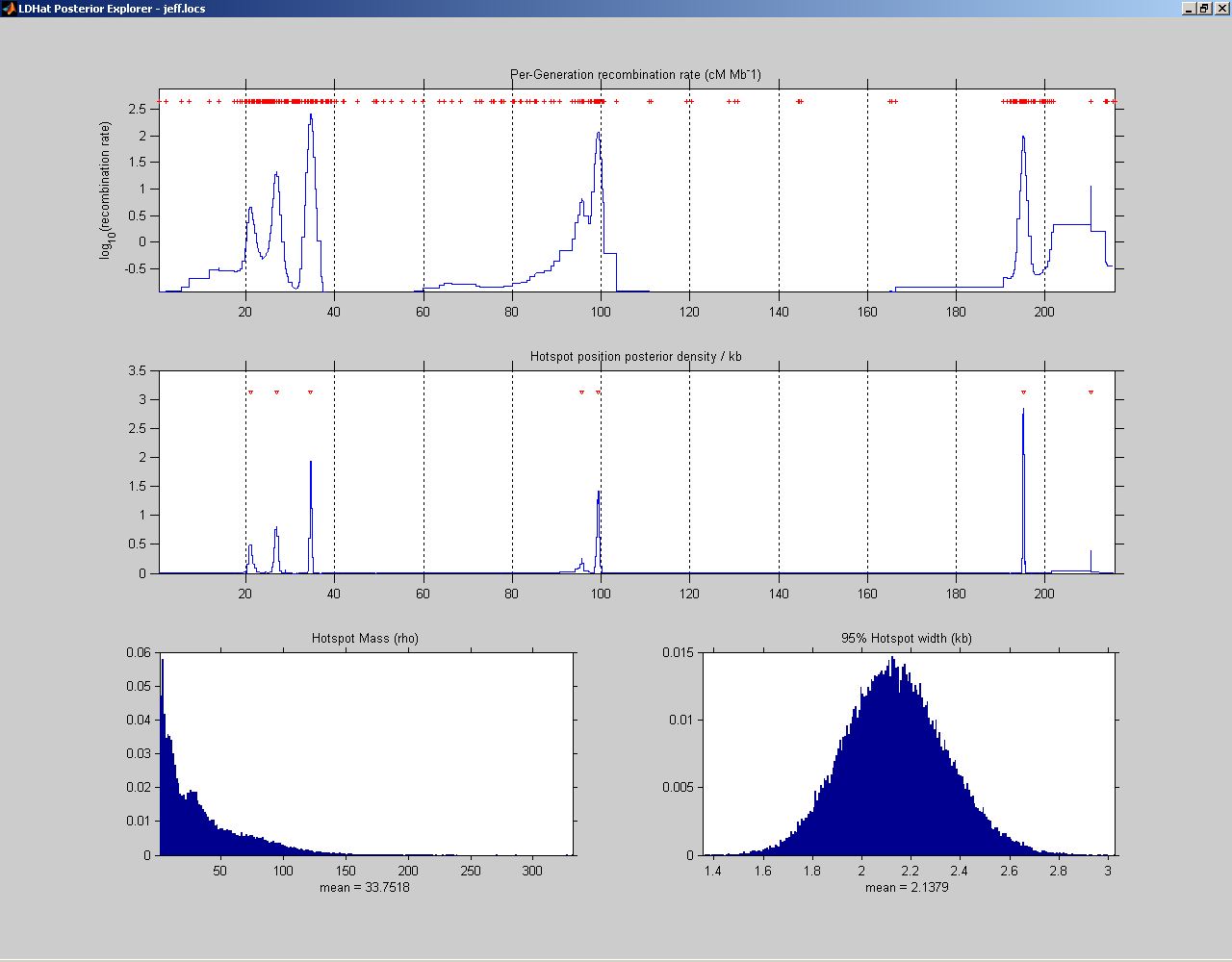 Rates estimated from genetic variation
McVean et al (2004)
Broad-scale validation of the method
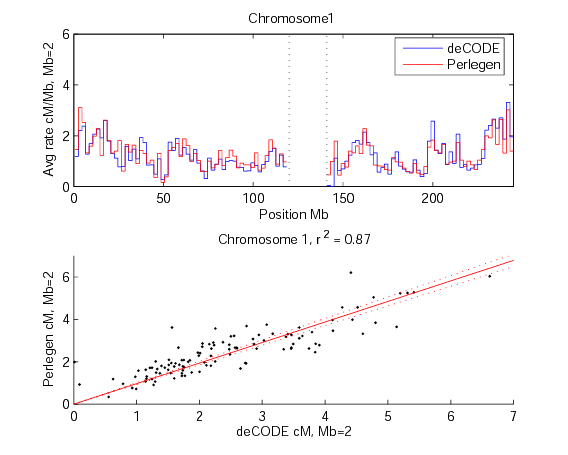 2Mb correlation between Perlegen and deCODE rates
From hotspots to PRDM9
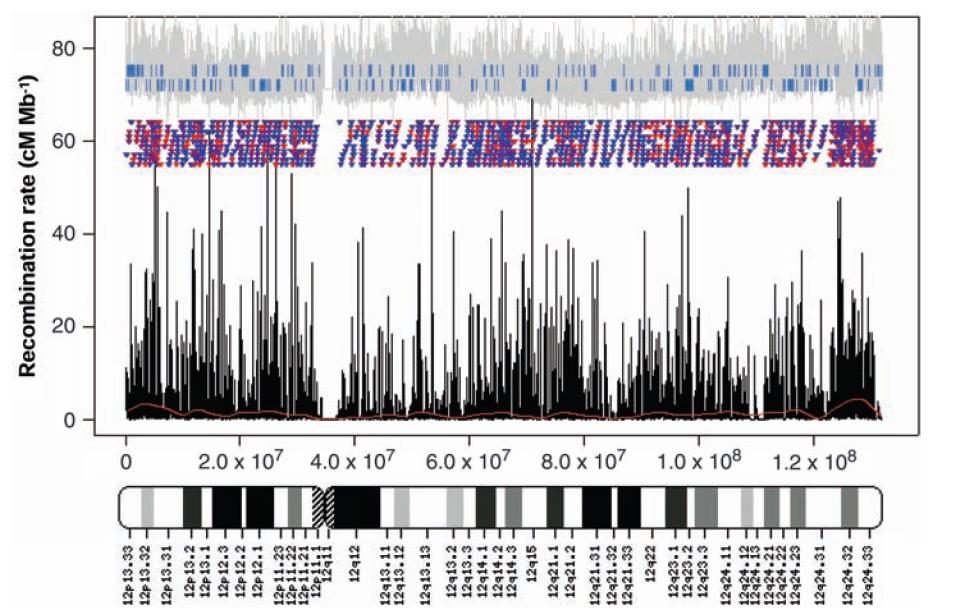 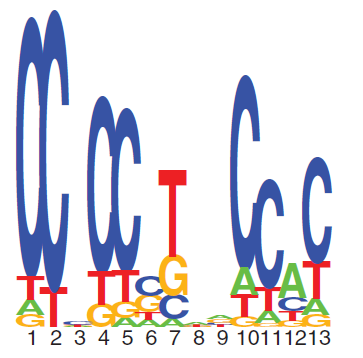 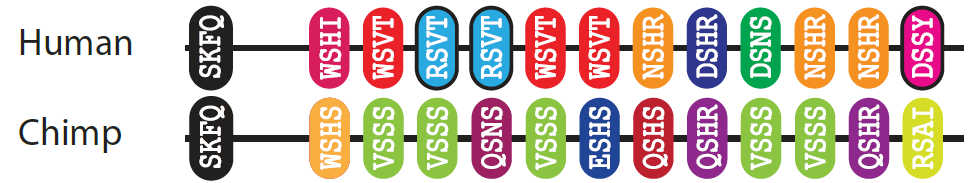 Dating haplotypes with genetic length
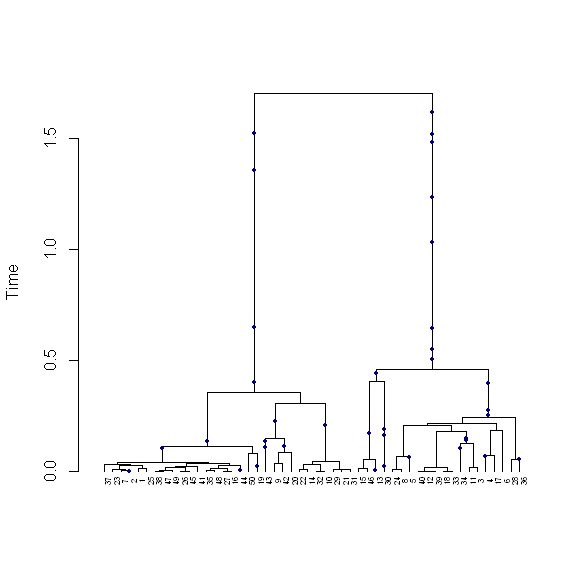 Genetic distance over which MRCA for two sequences extends
~ Gamma(2, 1/tCO)
The human ARG
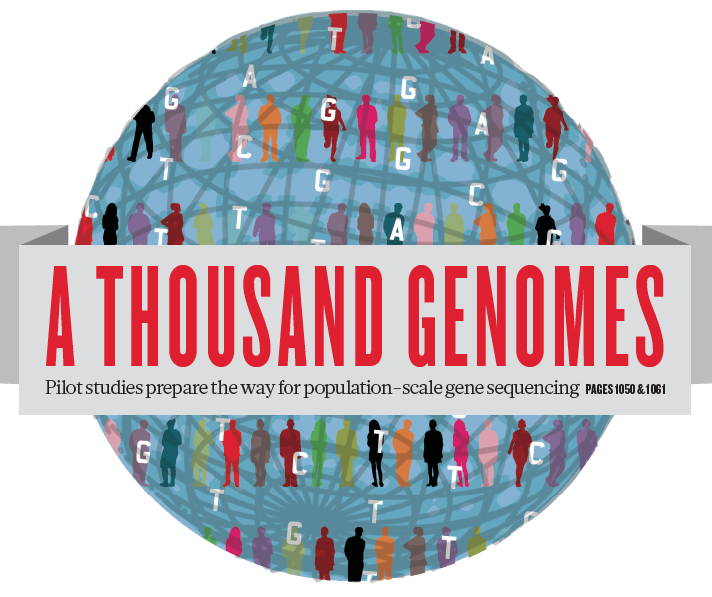 The 1000 Genomes Project
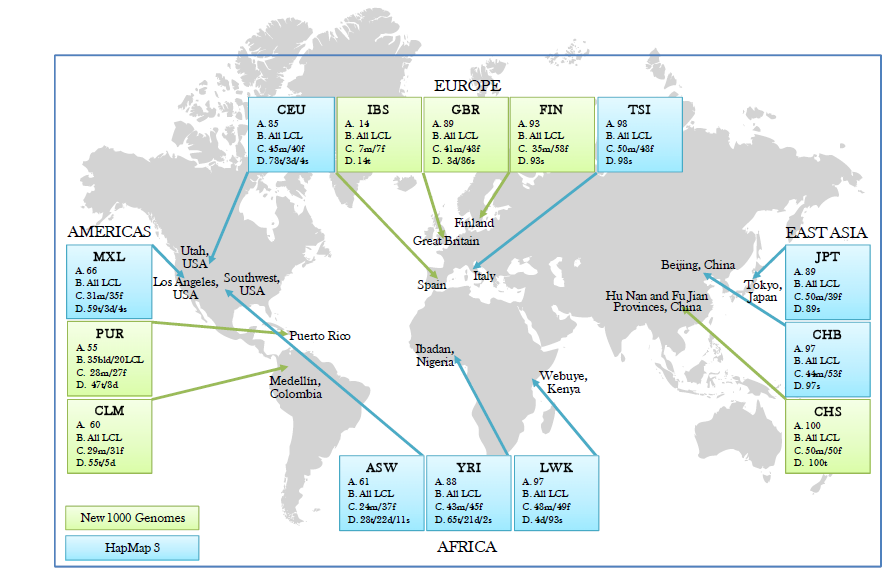 1000 Genomes Project design
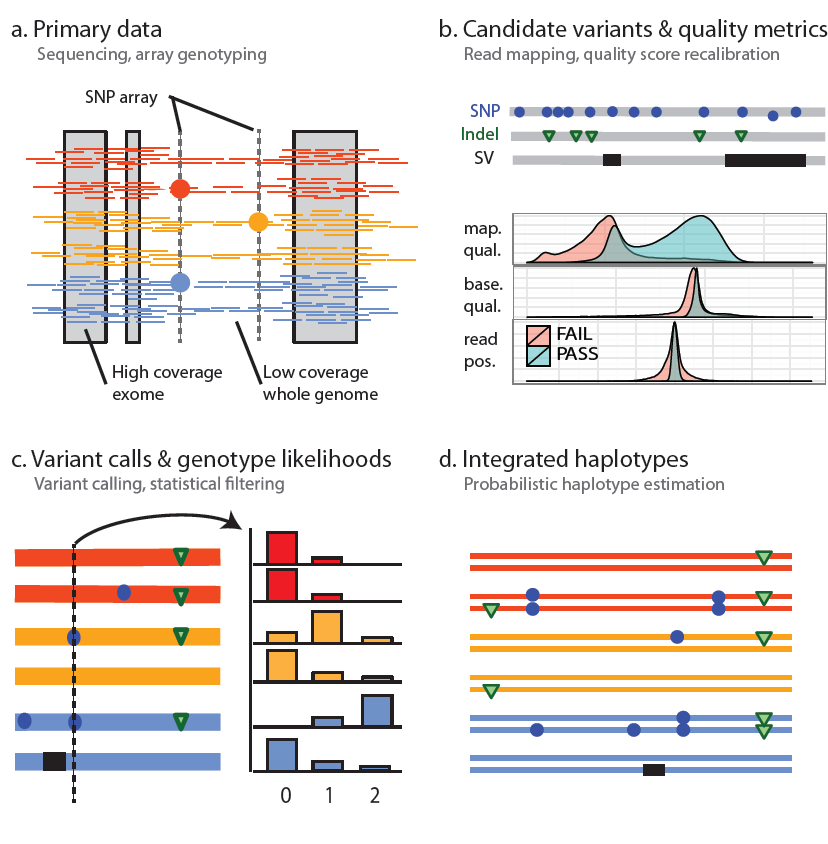 Population sequencing
Haplotypes
2x
10x
4 million sites that differ from the human reference genome
12,000 changes to proteins
100 changes that knockout gene function
5 rare variants that are known to cause disease
Most variation is common – Most common variation is cosmopolitan
Number of variants in typical genome
Found in all continents
92%
Found only in Europe
0.3%
Found only in the UK
0.1%
Found only in you
0.002%
Common variants define broad structures of population relatedness
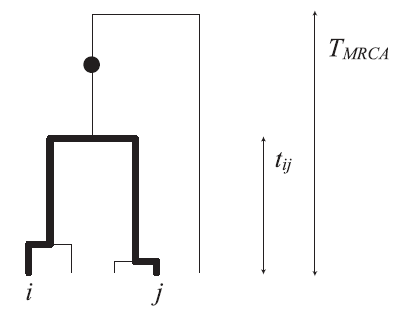 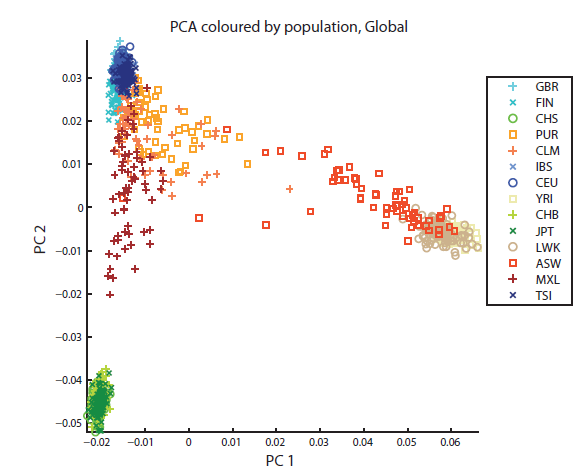 Mutation sharing defines average time to events
GBR sample
Average time to MRCA
1.8 MY
0.79 MY
Average time to CA with YRI
Average time to CA with CHS
0.64 MY
Average time to CA with GBR
0.60 MY
Origin of anatomically modern humans
Out of Africa
Assumes mutation rate of 1.5e-8 /bp /gen and 25 years / gen
Most variants are rare, most rare variation is private
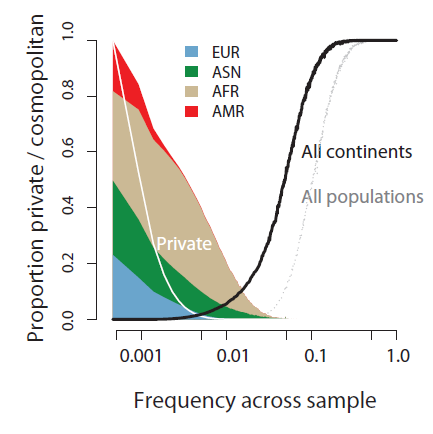 Rare variants define recent historical connections between populations
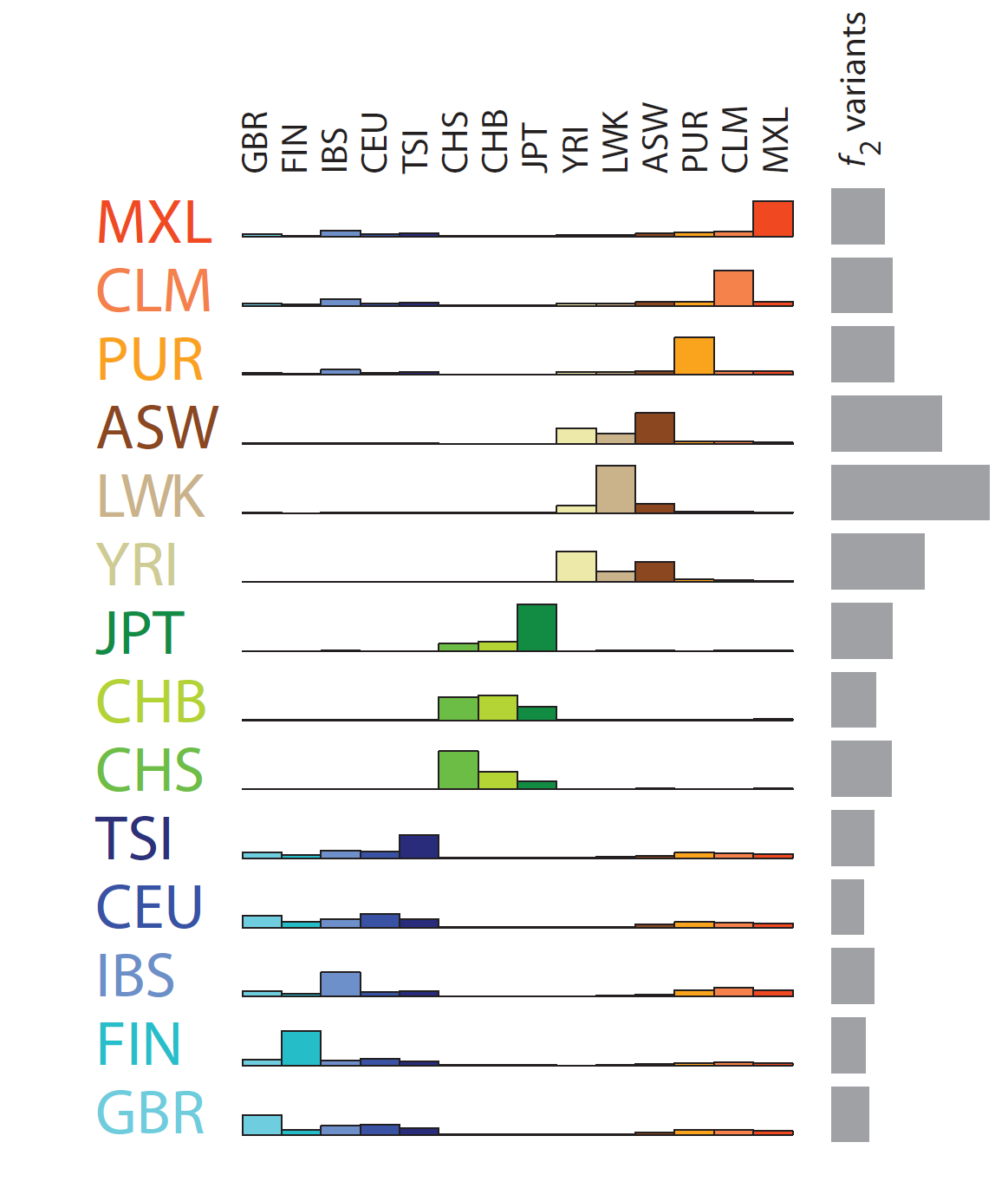 48% of IBS variants shared with American populations
ASW shows stronger sharing with YRI than LWK
Using recombination to date the age of coalescence
f2
f1
f1
00120020010101100112020120110111011010101011101
01022010200111010021010110010111010100121000102
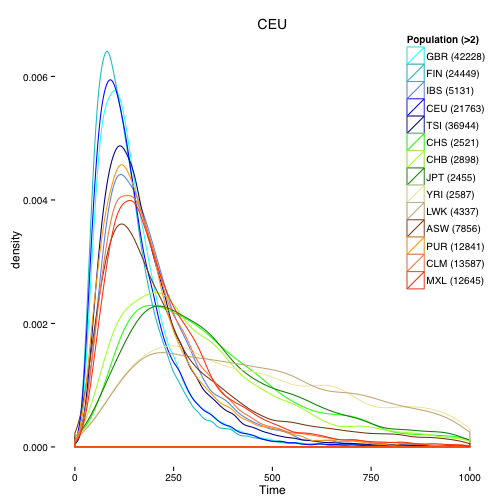 Median coalescence age for f2 GBR variants (1% DAF) is c. 100 generations, i.e. c. 2,500 years
Larger samples
We would like to analyse data sets on >10,000 samples

Graph-based genotype HMM approach to find ‘pseudo-parents’ for each sample
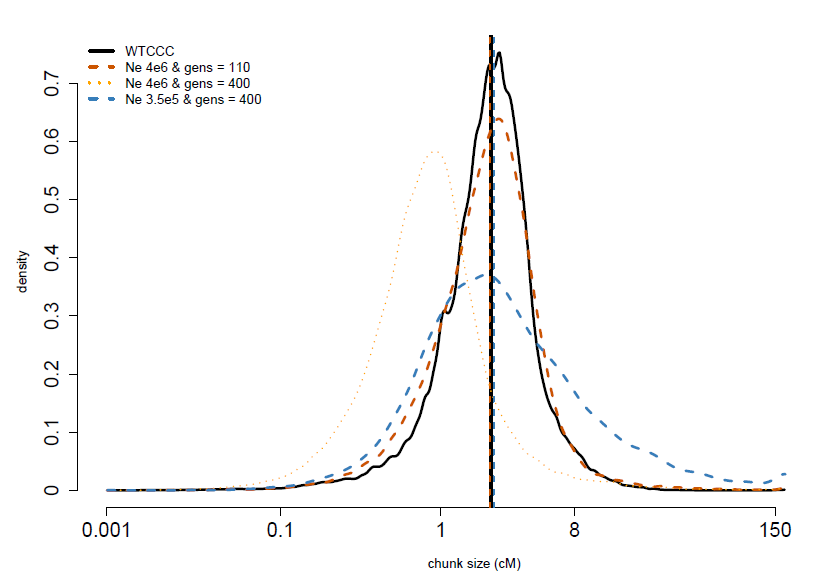 Implies nearest CA typically c. 50 generations ago – c. 1,500 years.

=> Variants down to frequencies of 1/10,000 likely to be >1,000 years old
Rare variants and selection
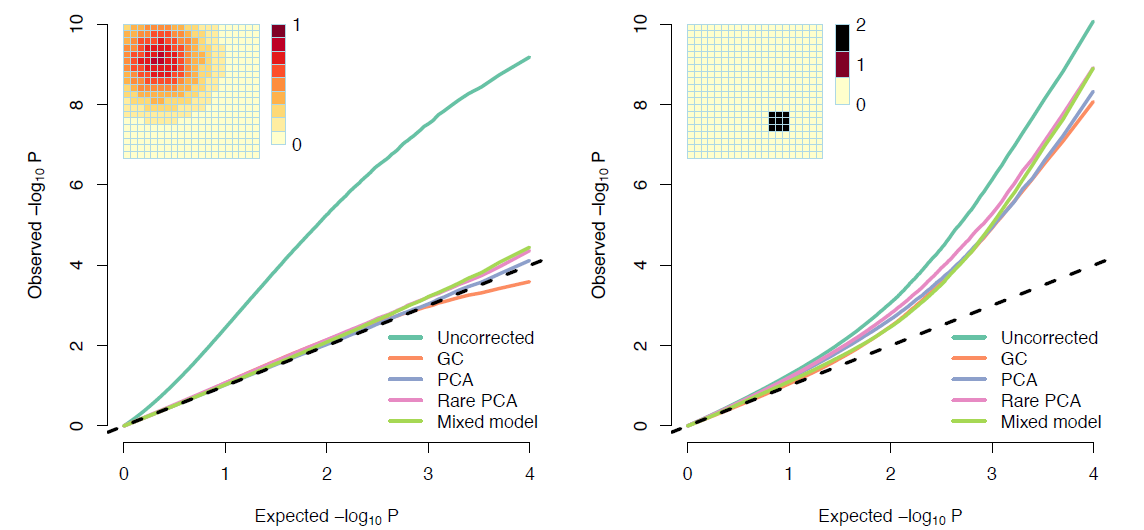 Many people believe rare variants contain the key to understanding familial, sporadic and complex disease
A shared, rare variant, influences risk for erythrocytosis
c. 20 generations
Individuals carry many rare variants of functional effect
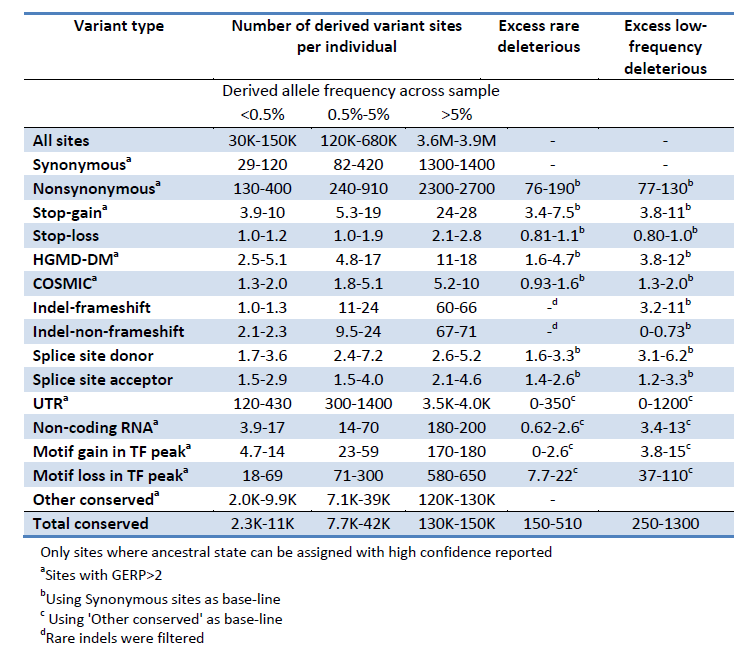 Do 40% of males have MR?
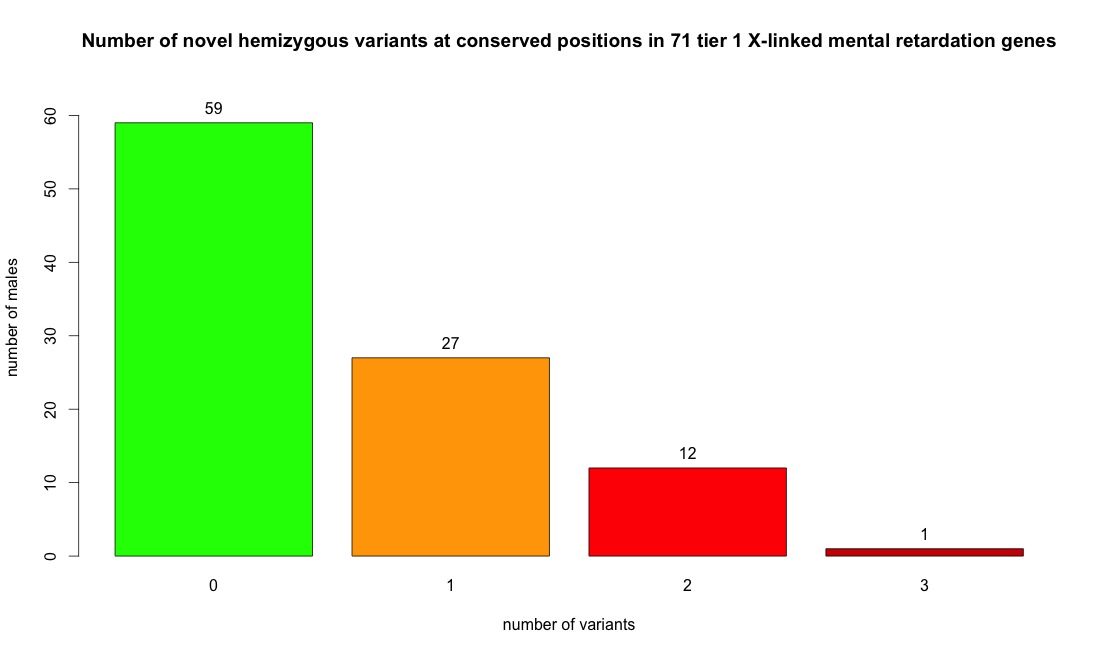 Rare variants are enriched for deleterious mutations
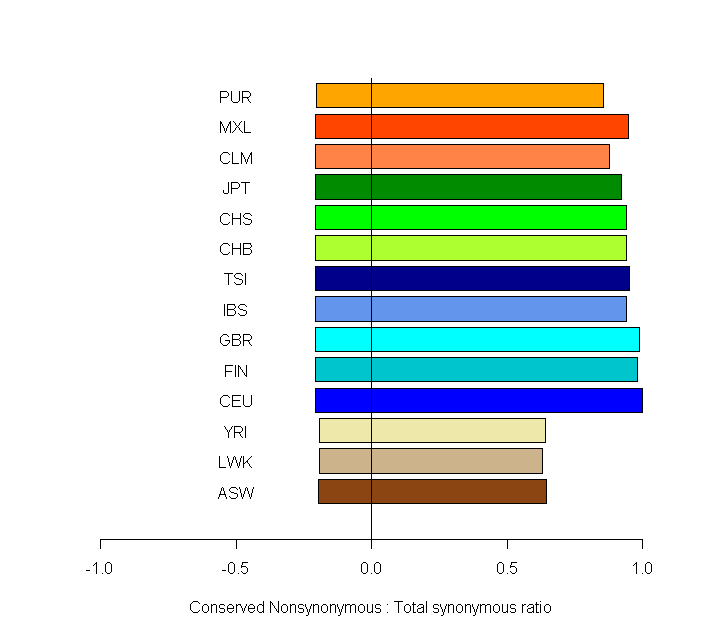 Rare
Common
Rare variant load can be measured in different ways
Excess low frequency nonsynonymous mutations at conserved sites
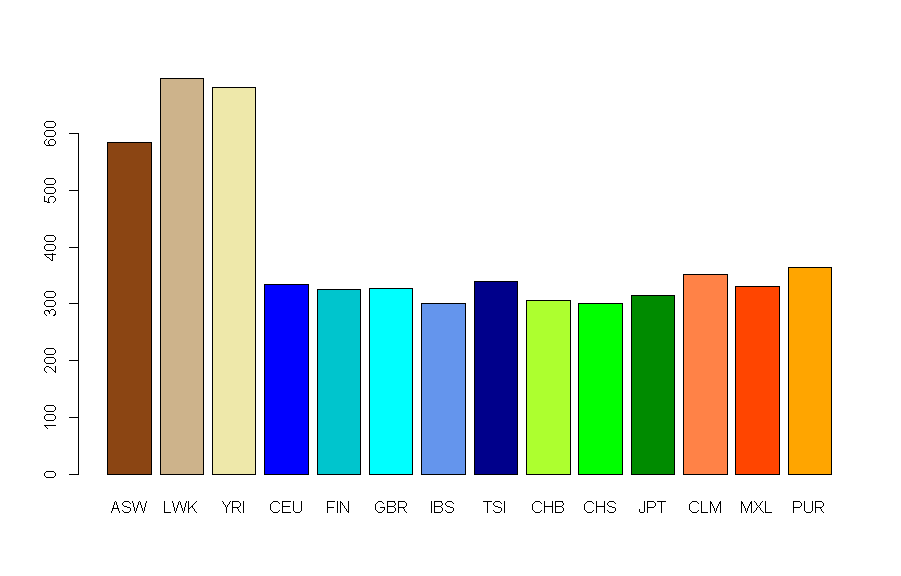 Selection on variants varies by conservation and coding consequence
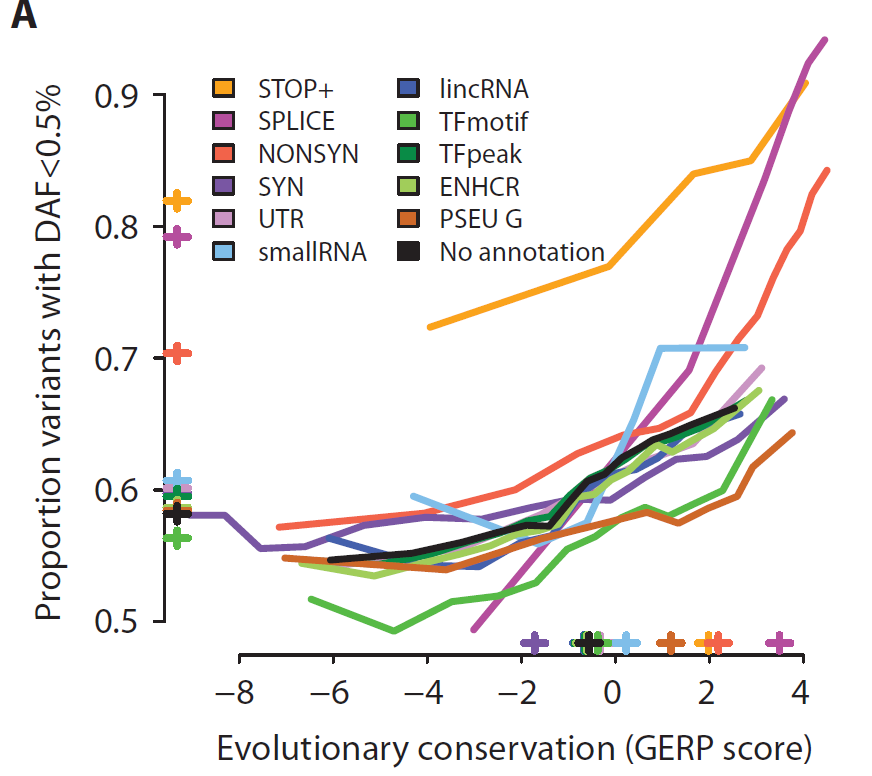 Rare variant load varies between KEGG pathways
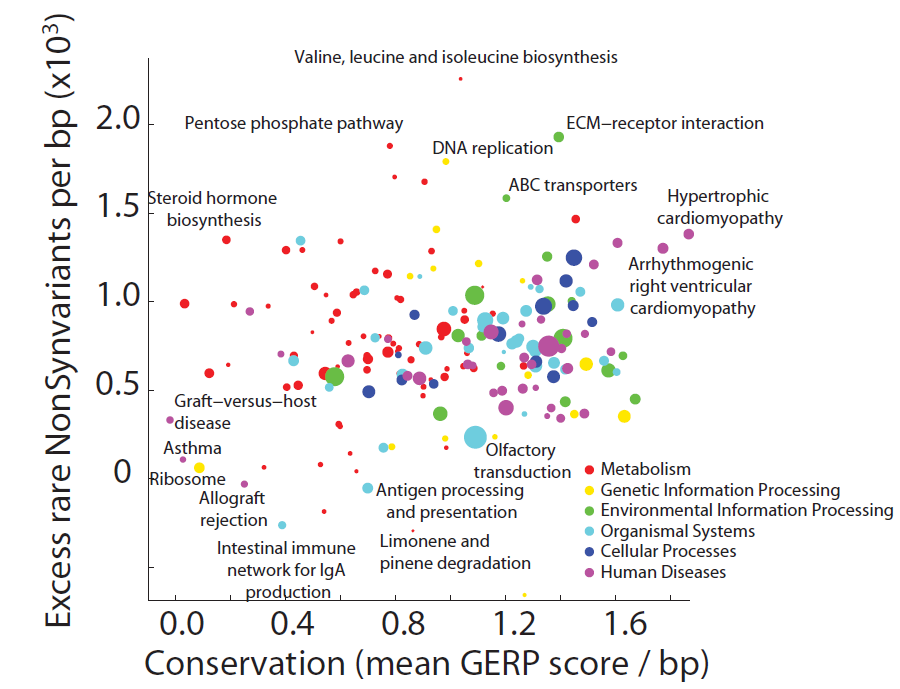 Regulatory load may be very considerable
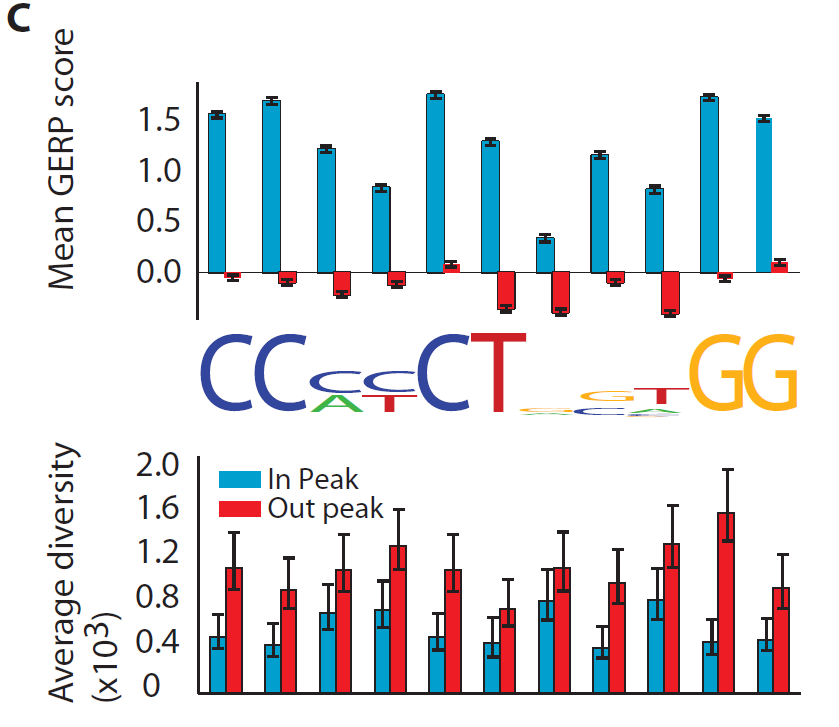 CTCF-binding motif
Rare variant differentiation can confound the genetic study of disease
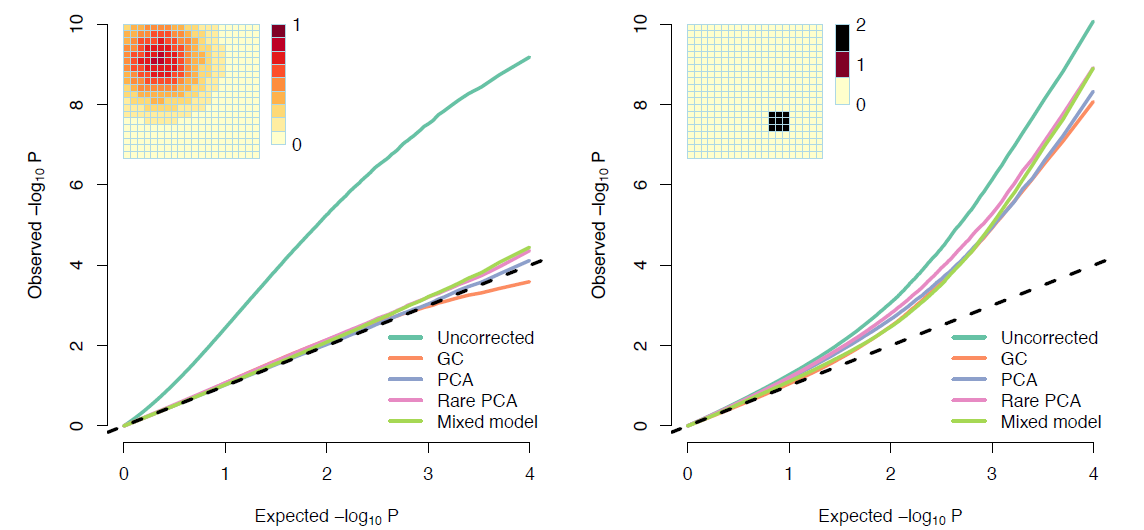 Mathieson and McVean (2012)
Variants under selection showed elevated levels of population differentiation
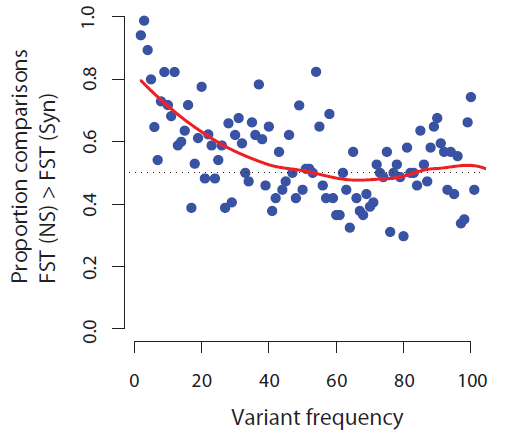 Proportion of pairwise comparisons where nonsynonymous variants are more differentiated than synonymous ones
Prospects and open questions
As the size of genetic data sets grows, so will our ability to identify rare variants that influence disk risk.  However, so will the problems of rare variant stratification.

There are effective ways of controlling stratification that use family structures (e.g. linkage, TDT).  It may be possible to adapt these to settings of more distant relatedness.

Building maps of genealogical relatedness between samples  is likely to be key to such approaches and will also open the door to accurate dating of mutations and connections between people and populations.
With thanks to..
Iain Mathieson
Adam Auton
Dionysia Xifara
Alison Feder
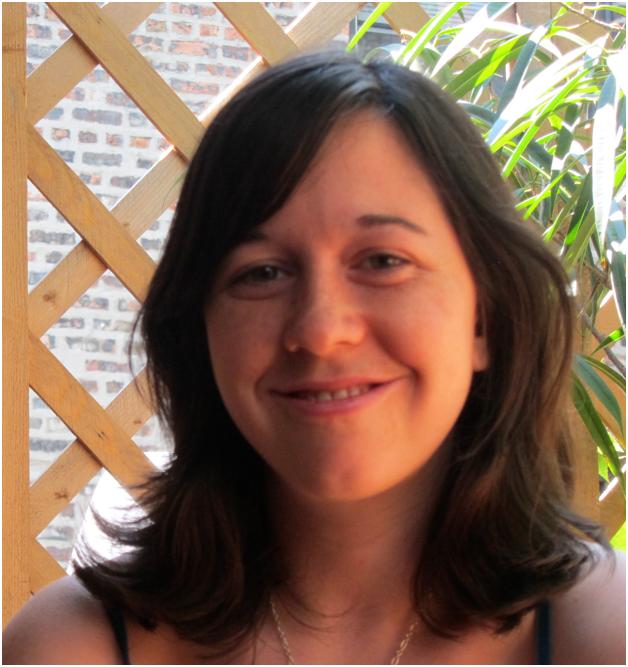 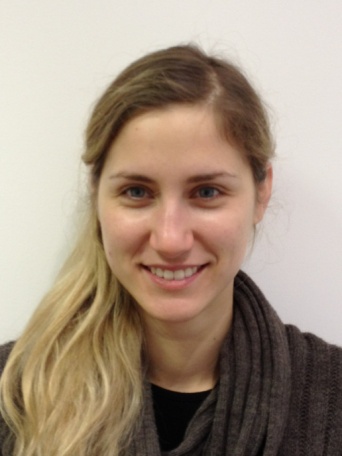 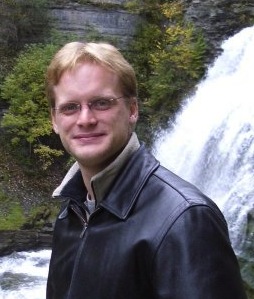 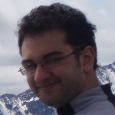 The 1000 Genomes Project Consortium